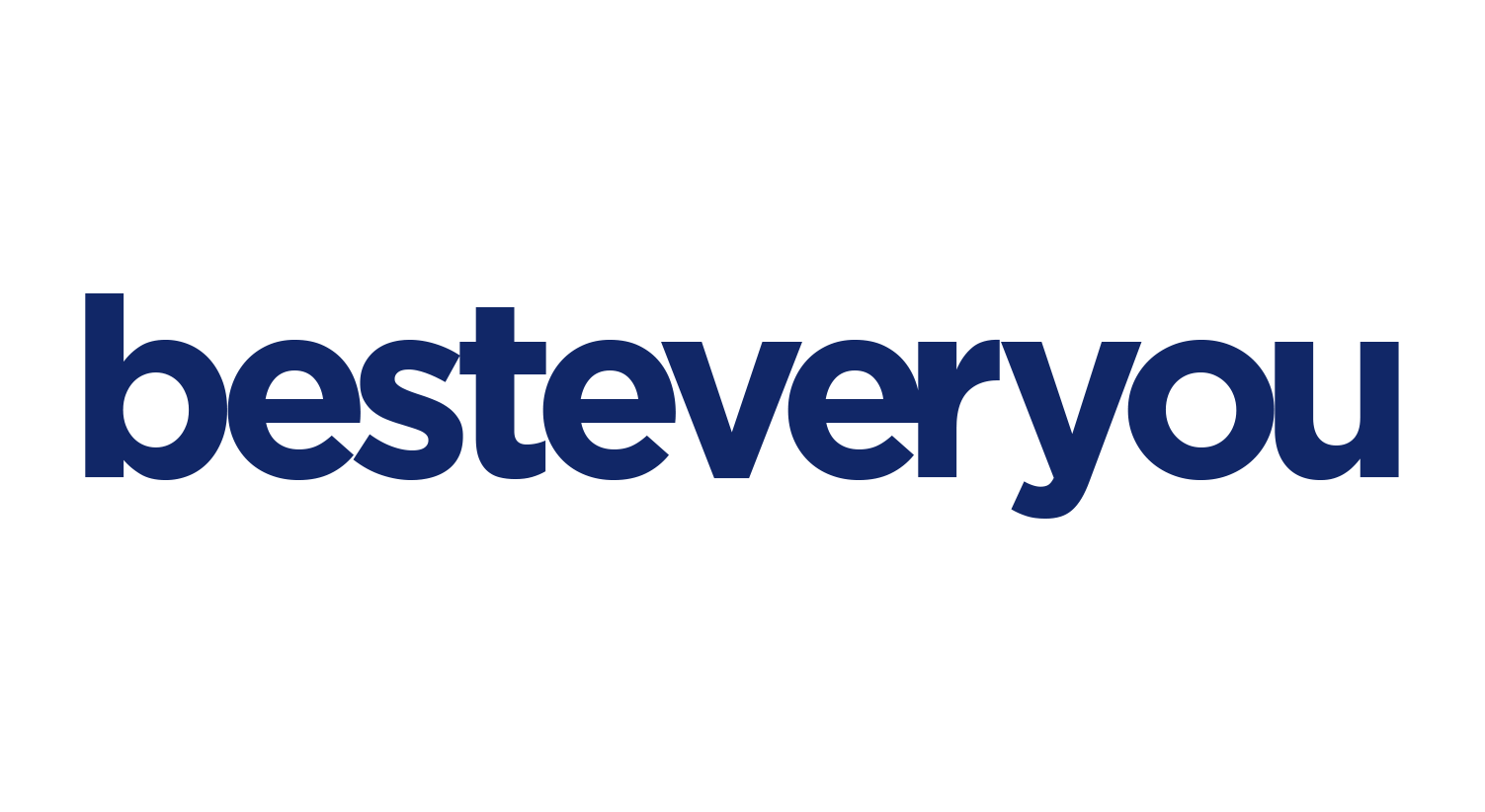 little east conference summitbreakthrough to your best success
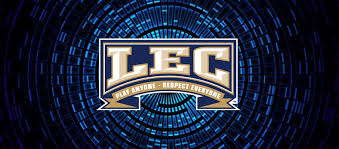 elizabeth hamilton-guarino
1/26/2025
about me
1/26/2025
2
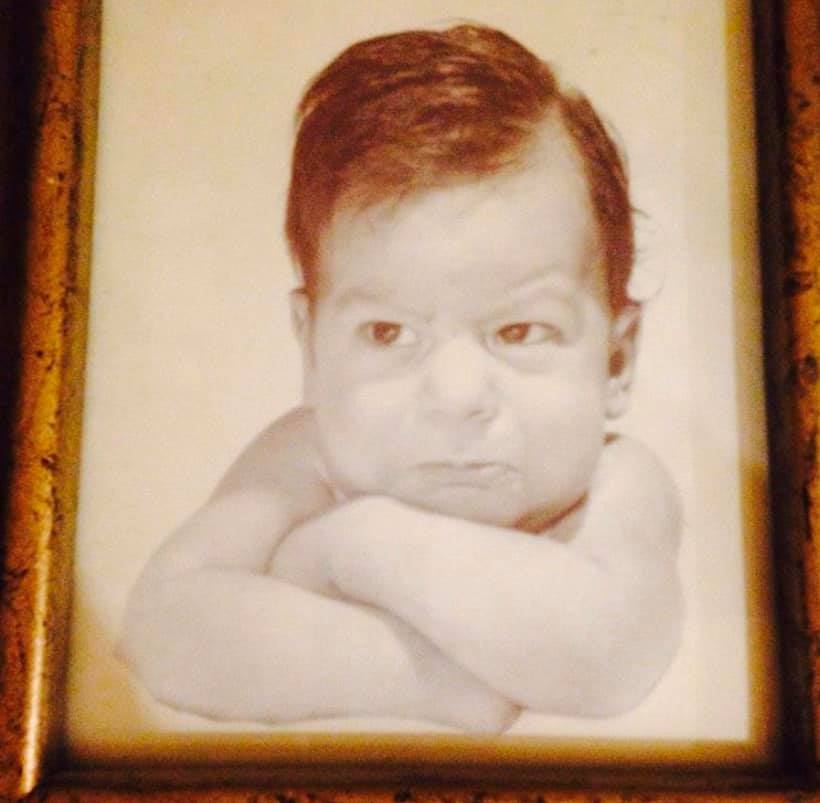 about me
1/26/2025
3
the power of YOU
what you want me to know

what you don’t want me to know
what i want you to know

what i don’t want you to know
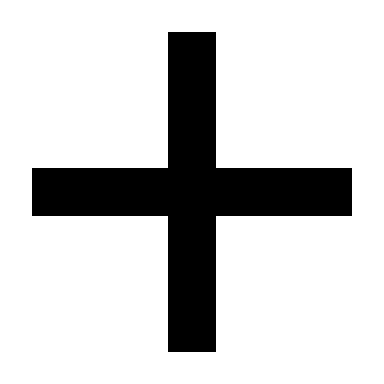 1/26/2025
4
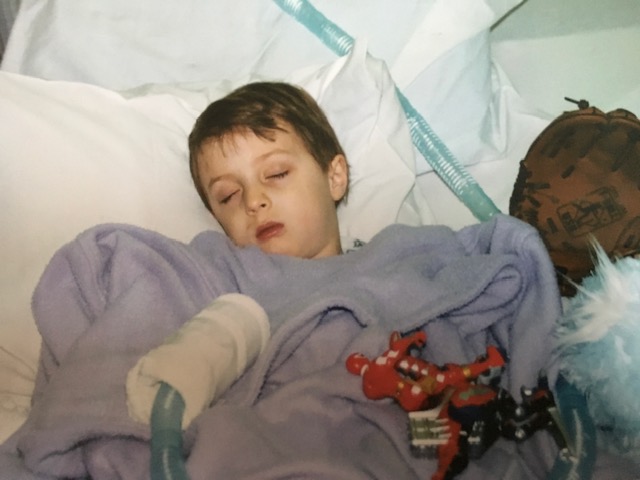 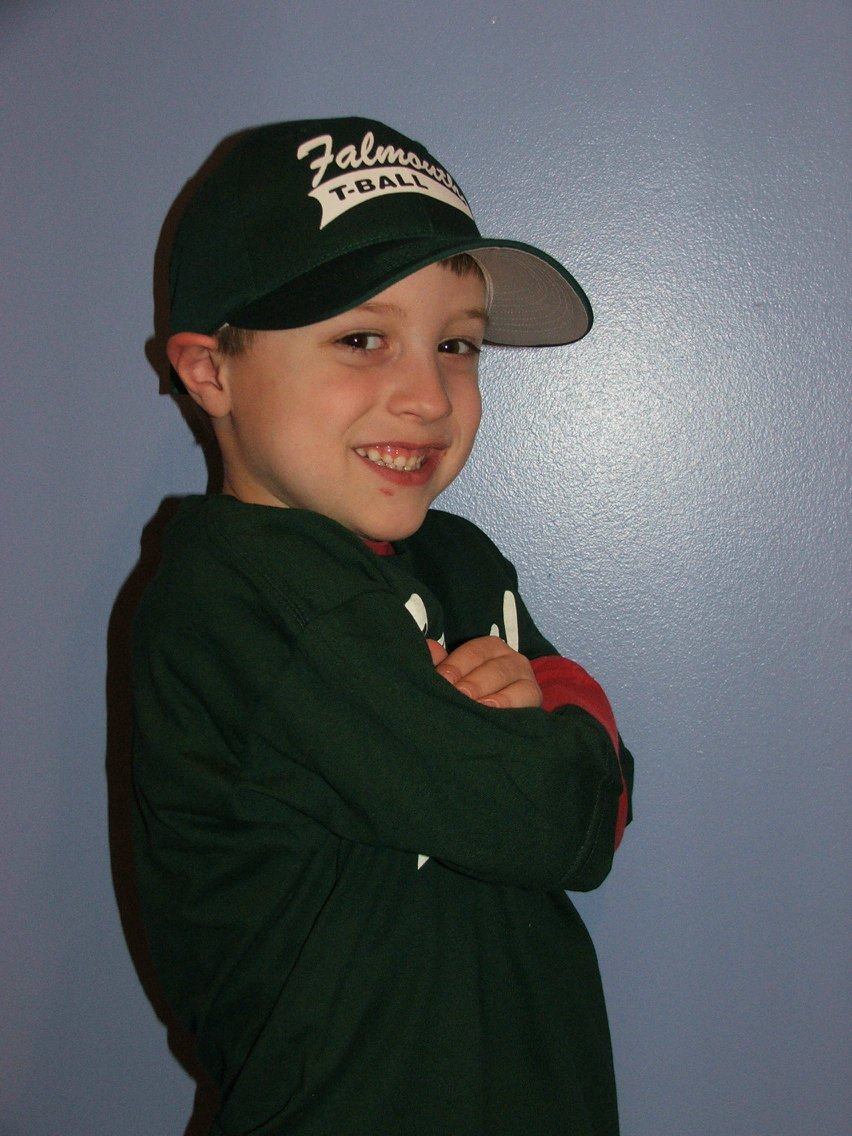 the power of I-ME-US-WE
your story
1/26/2025
5
the ten factors of success
VISUALIZE
imagine
believe
focus
ACTUALIZE
plan
ask
network
AMPLIFY
collaborate
sustain
adjust
celebrate
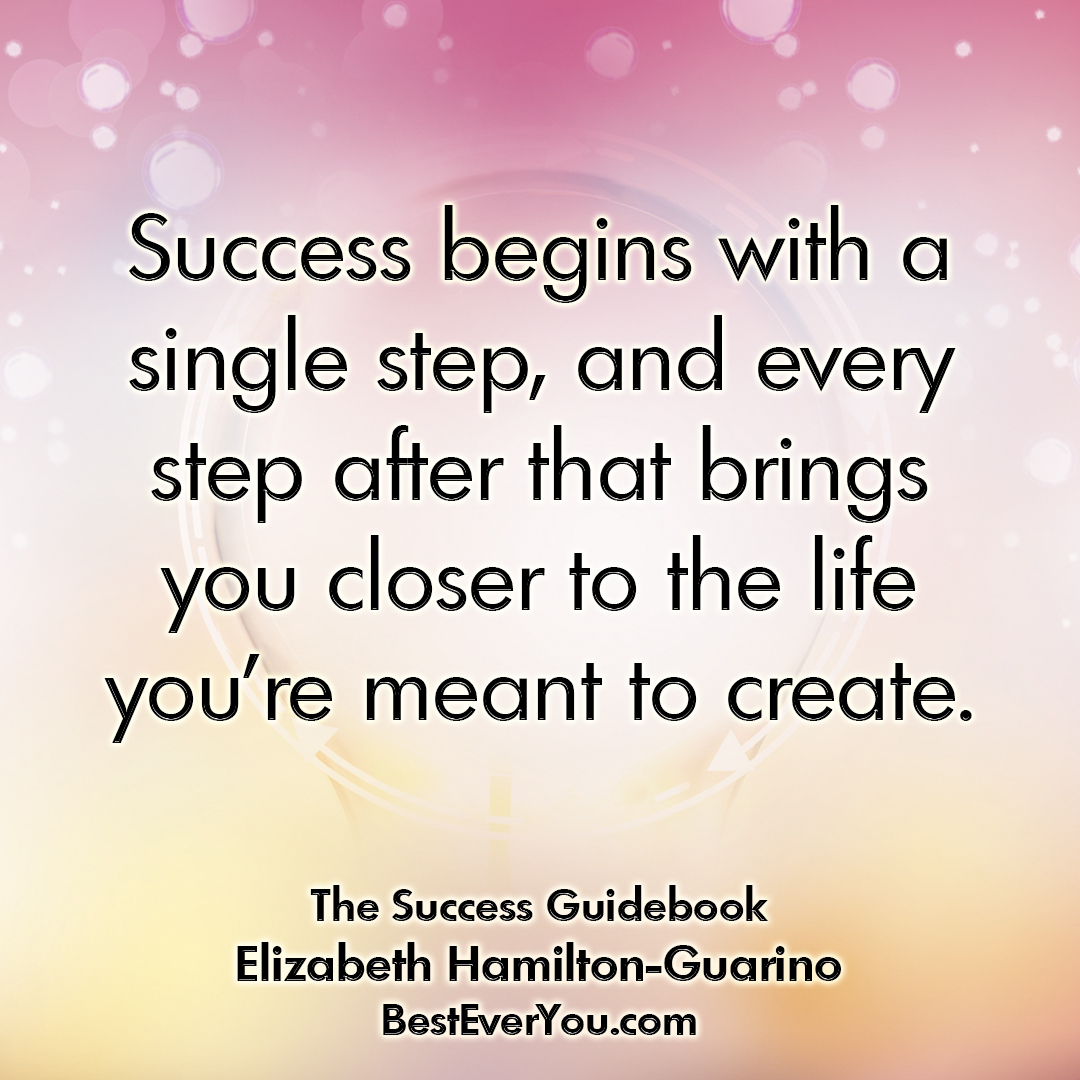 1/26/2025
7
the power of gratitude
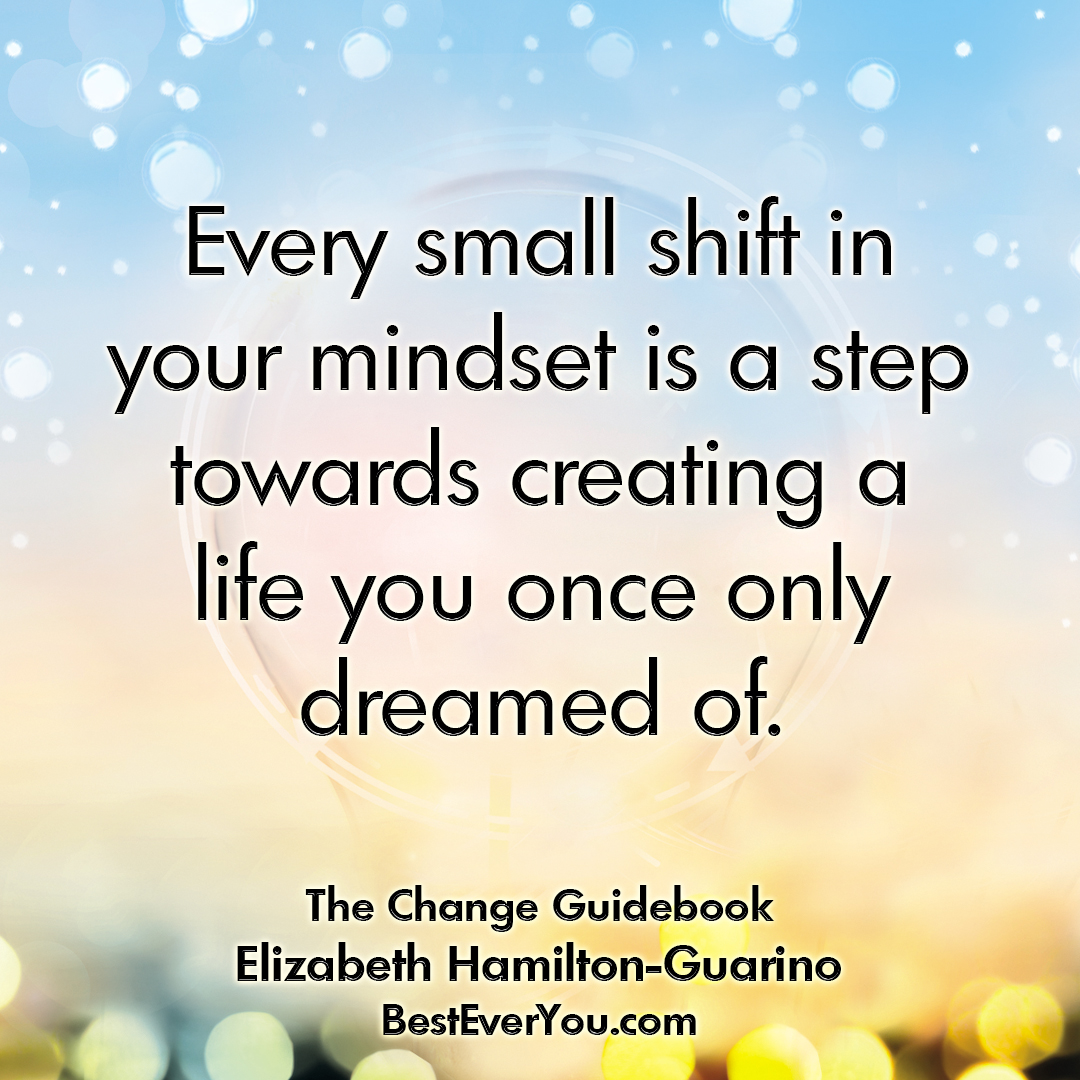 root in gratitude, foundation
gratitude transforms stress into strength
benefits: improved mental focus, resilience, and team cohesion
gratitude flip
perspective
1/26/2025
8
the power of true success
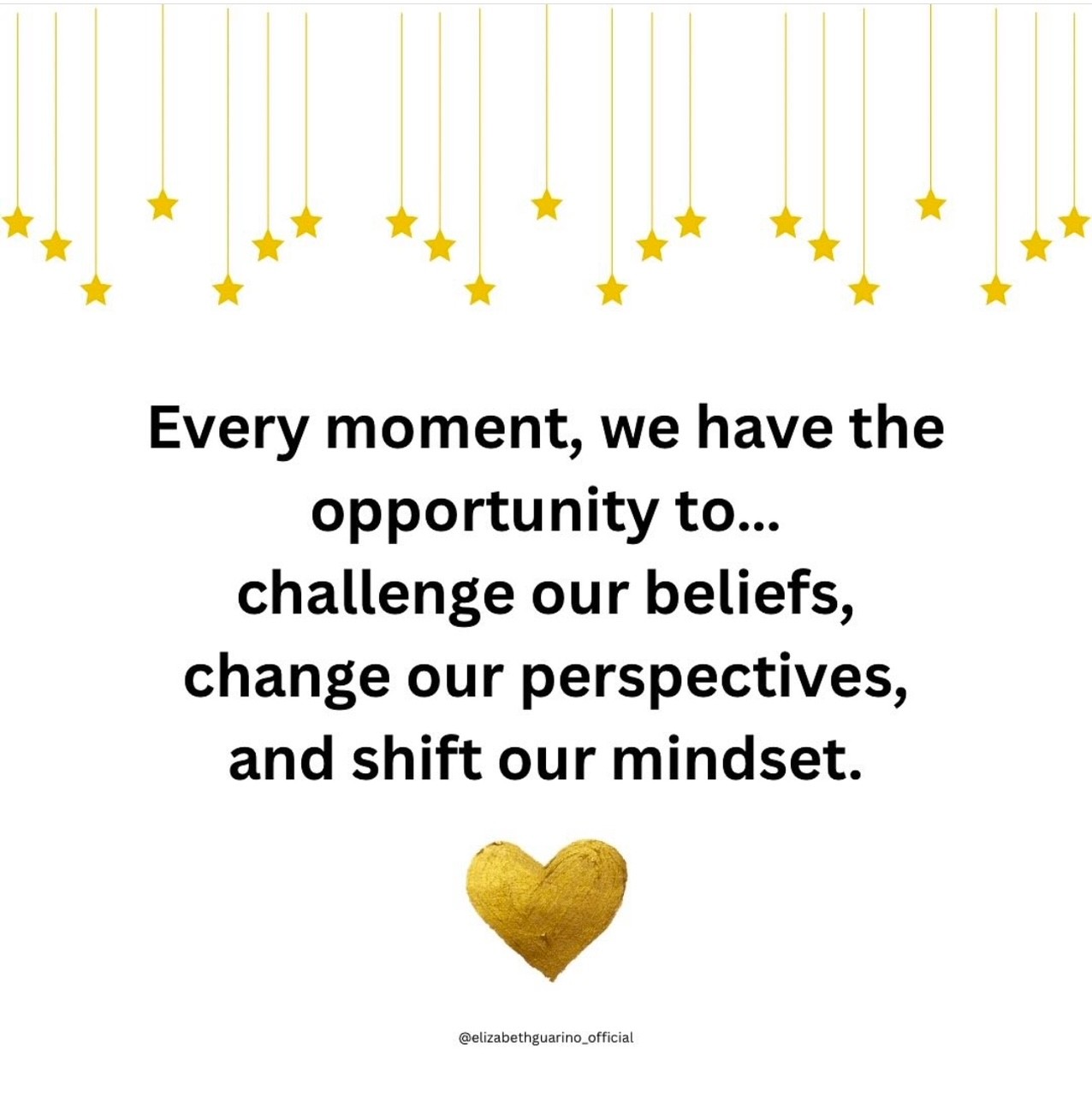 let’s redefine success personally and professionally
success isn’t confined to money, analytics, trophies, accolades, and whatever else
definitions of success change as we change, grow and age
let’s talk about enoughness
1/26/2025
9
purposeandimpact
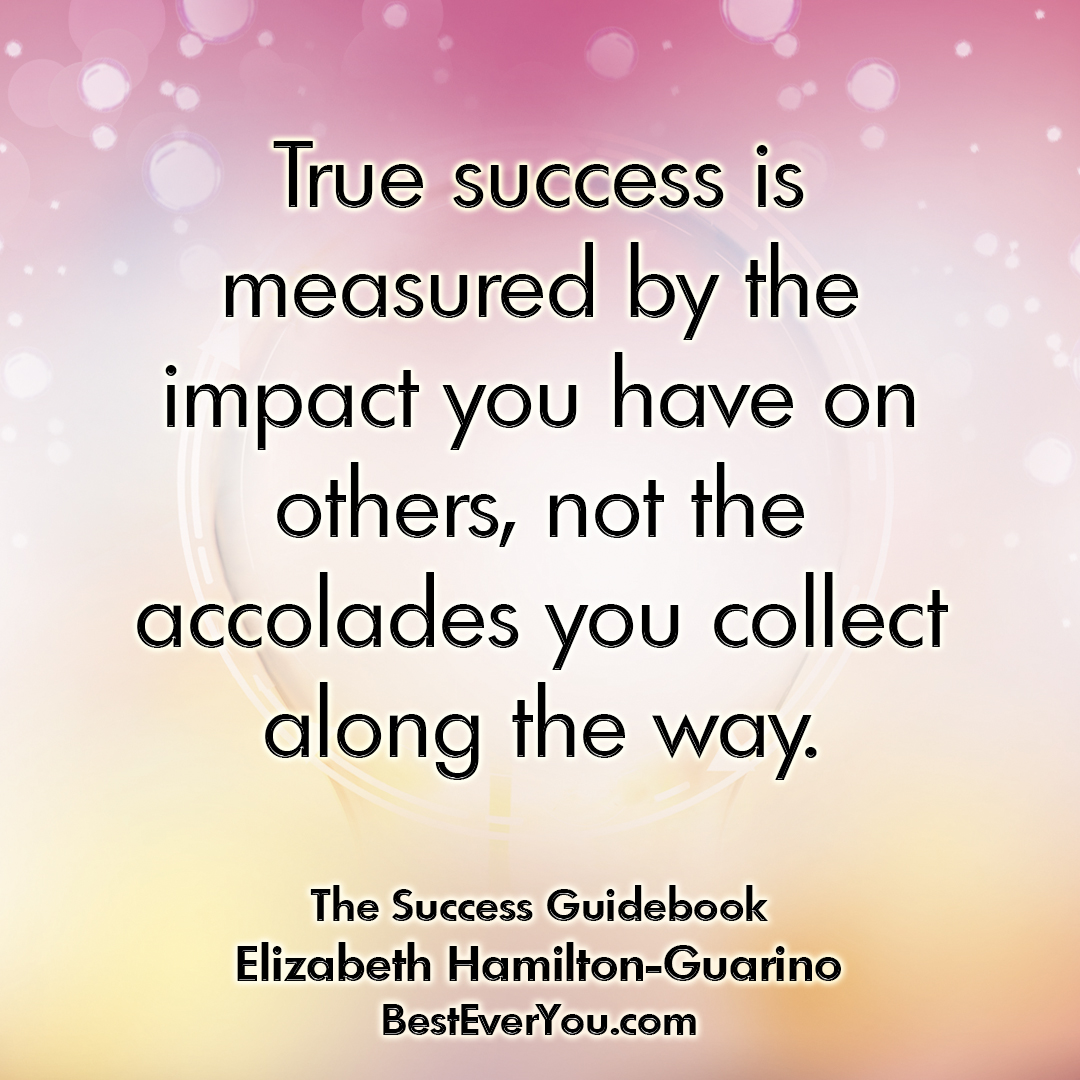 1/26/2025
10
VISUALIZEimagine-believe-focus
1/26/2025
11
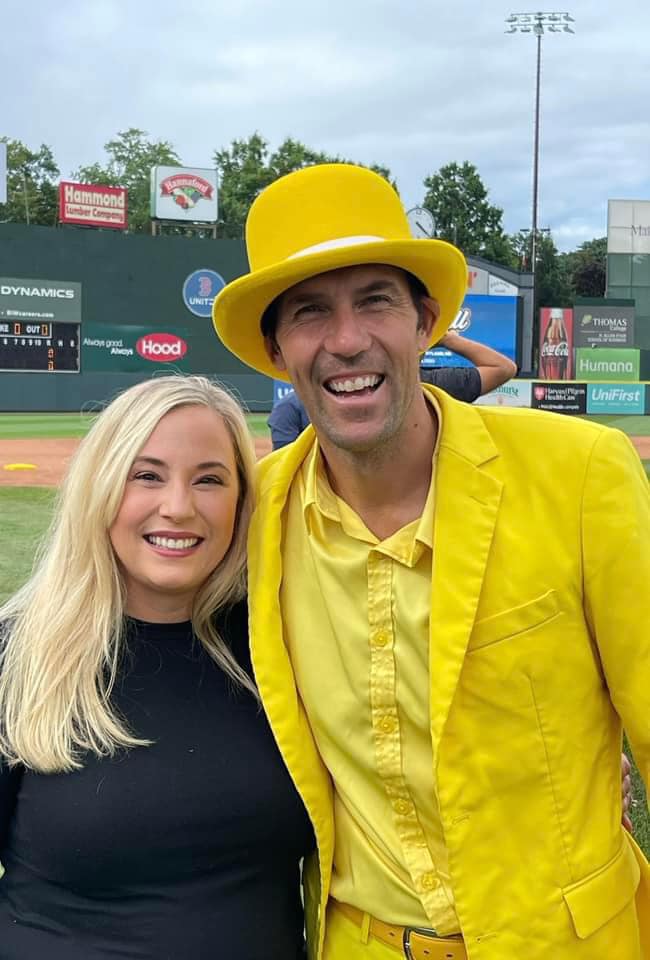 the power of imagine
see it
be it
do it
reach for the stars
strategies: elizabeth’s secret
savannah bananas
1/26/2025
12
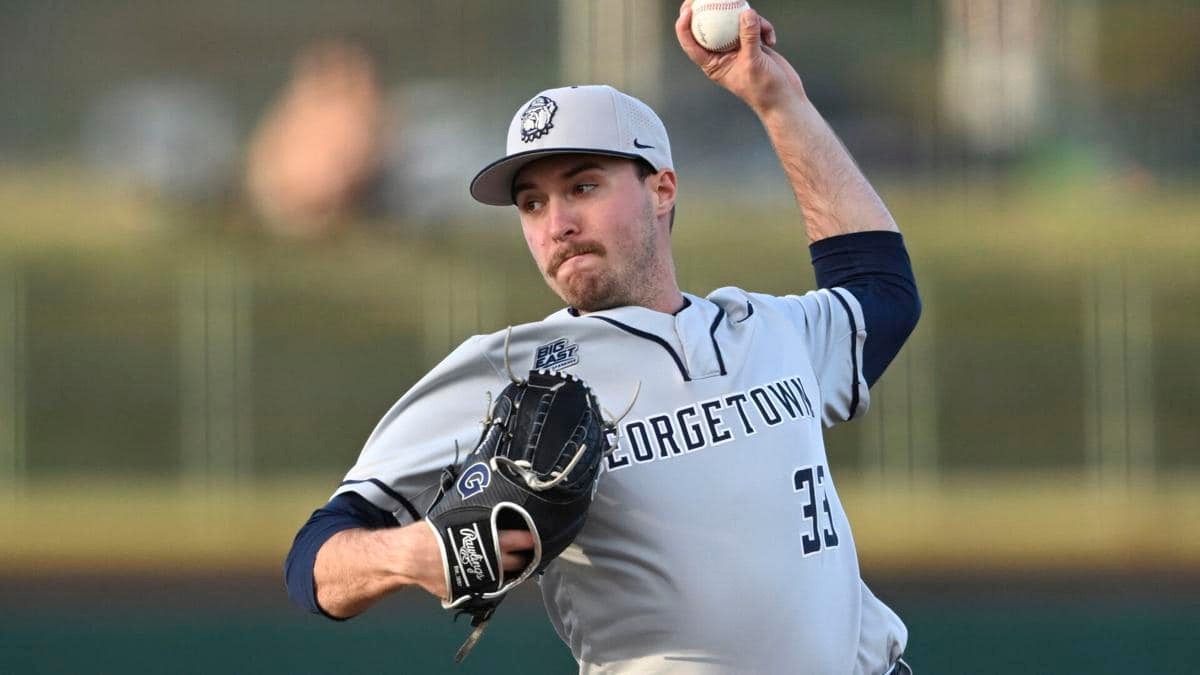 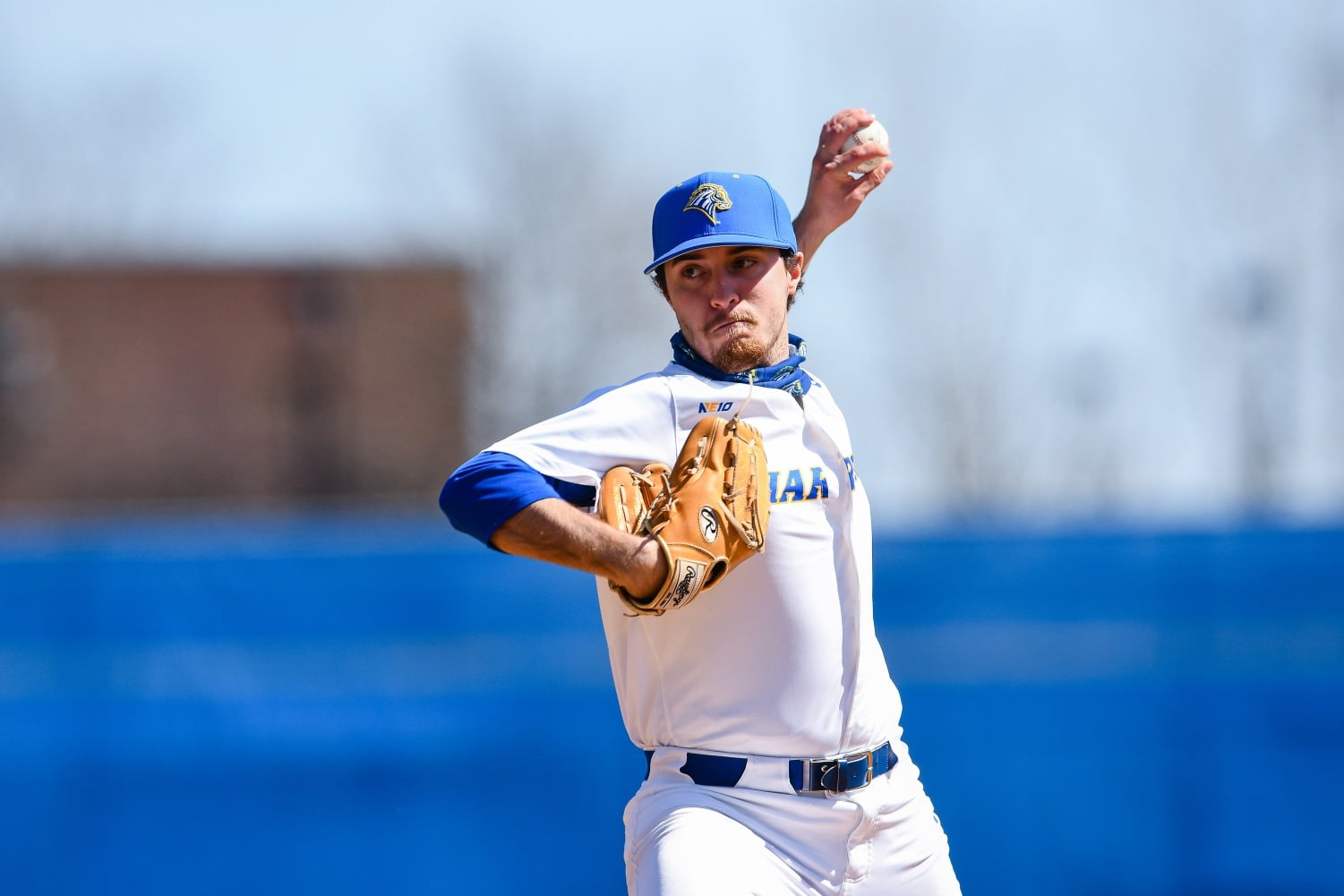 the power of believe
face adversity with confidence
go all in
circumvent the mediocre, naysayers
surround yourself with awesomeness
you can be as great as you think you are
authentic you
1/26/2025
13
the power of focus
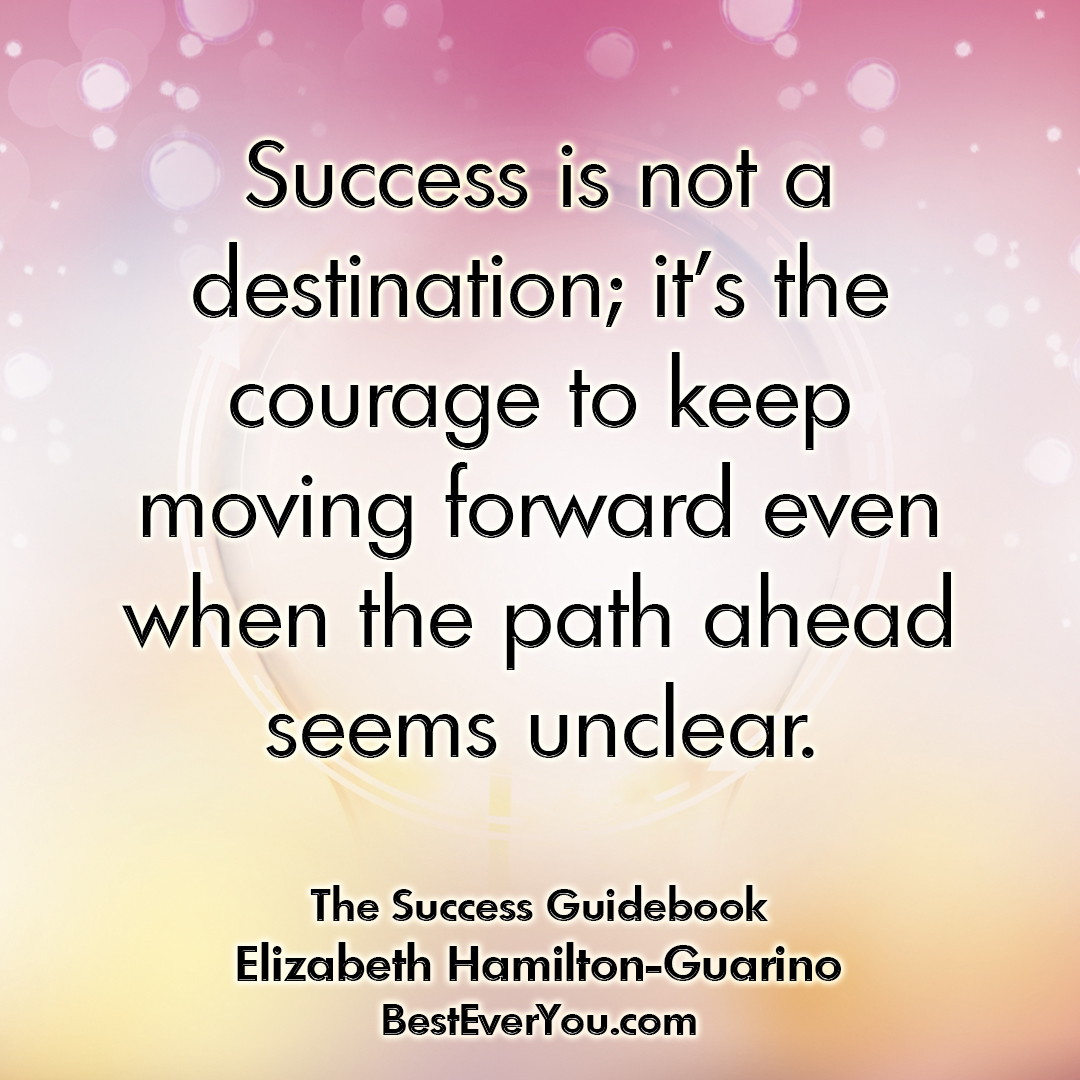 learn the 5 d’s (pg. 63)
learn your absolutes
focus on routine
eliminate things that don’t support your success
1/26/2025
14
ACTUALIZEplan-ask-network
1/26/2025
15
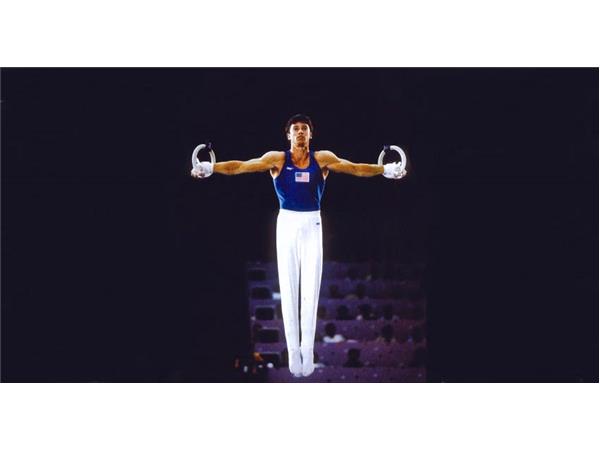 the power of plan
turn your dreams into reality
map out a plan
be the hero of your own story
explore
Evaluate (EAD)
change/resilience
1/26/2025
16
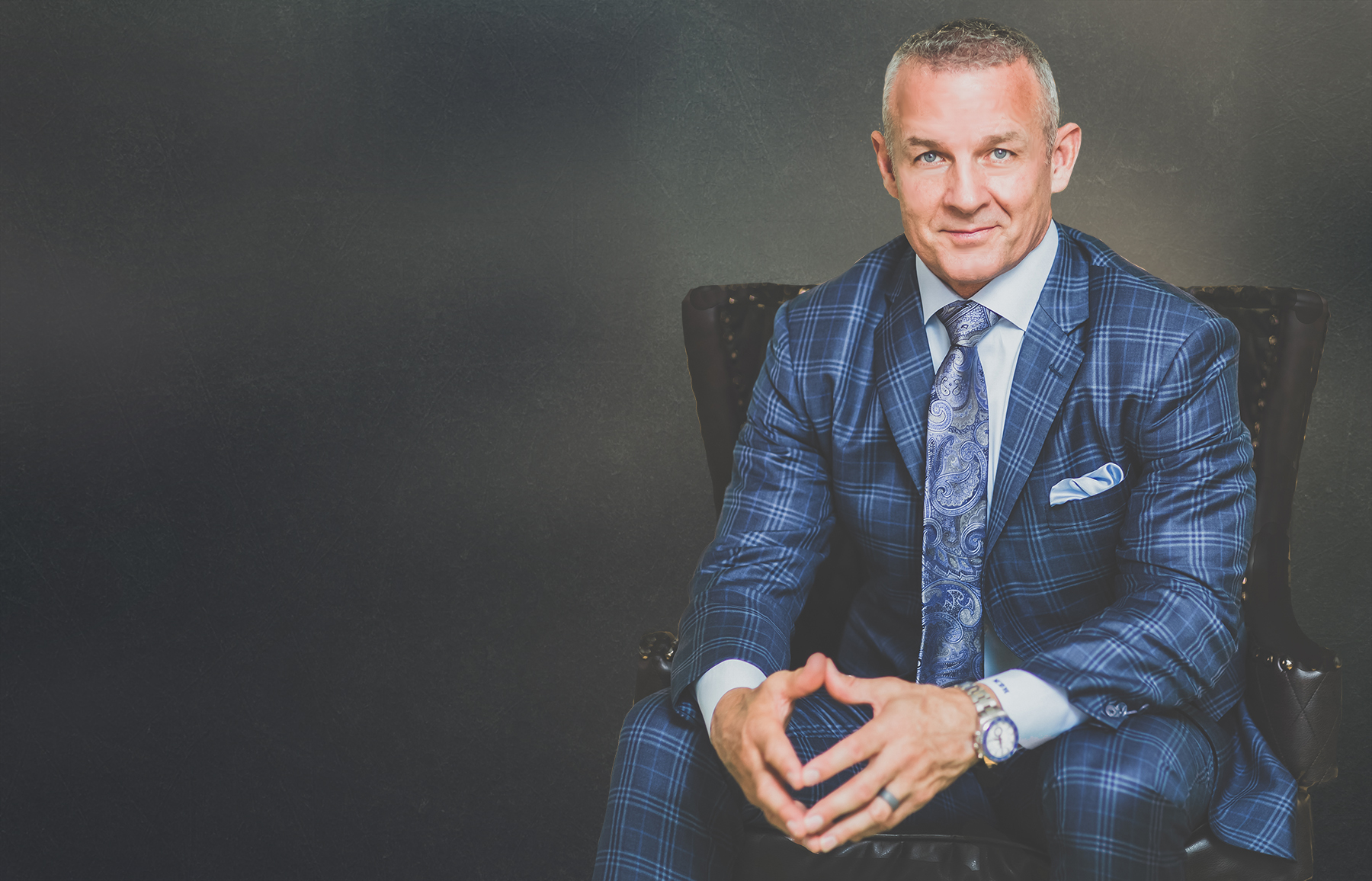 the power of asking
asking is not a weakness
no success at any level is achieved alone
have people that aren’t afraid to tell you the truth in constructive way
pfs
find a way
1/26/2025
17
the power of network
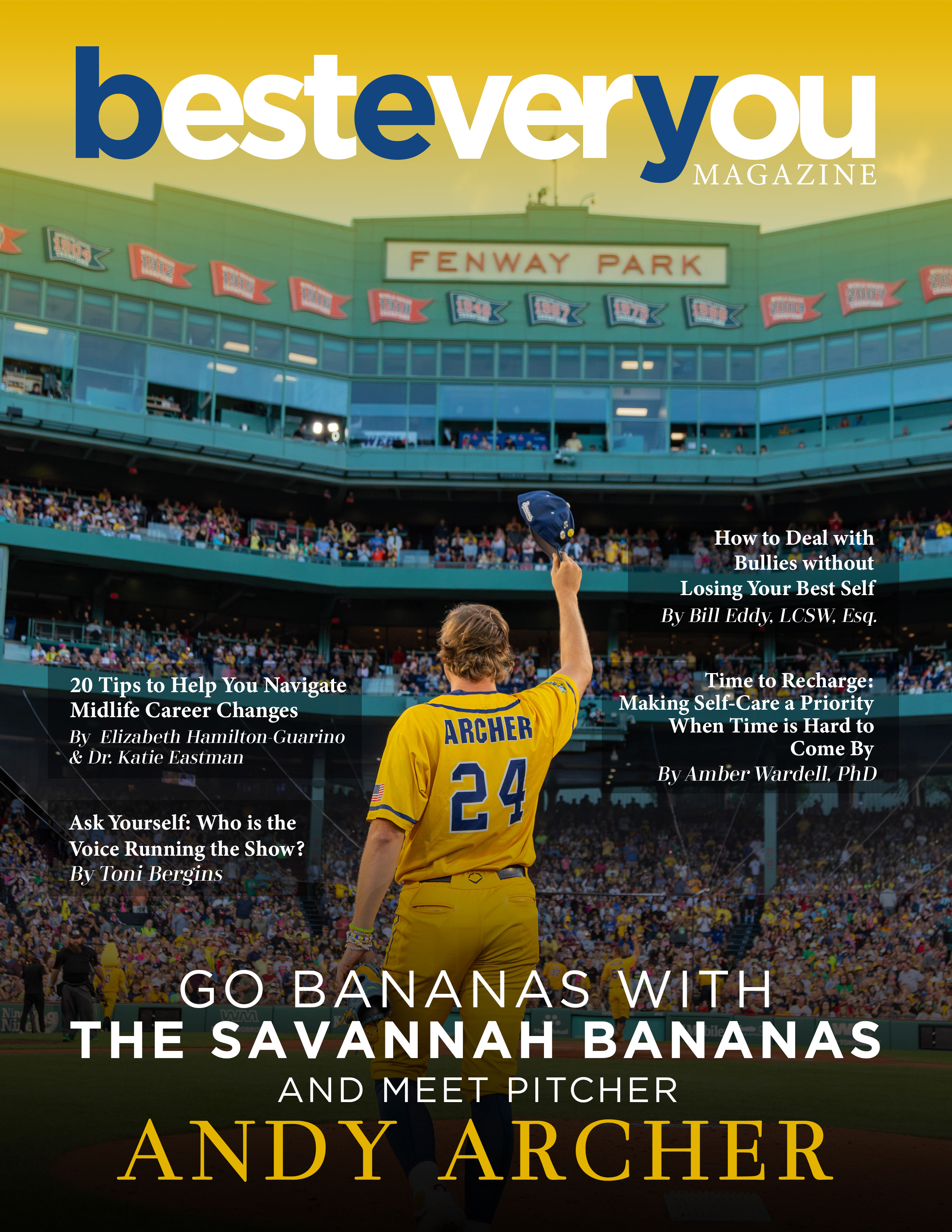 talking, listening, learning, connecting
what’s your networking purpose
make everybody feel like somebody
go above and beyond
questions
connect the dots
cookie crumbs
mentors
1/26/2025
18
AMPLIFYcollaborate-sustain-adjust-celebrate
1/26/2025
19
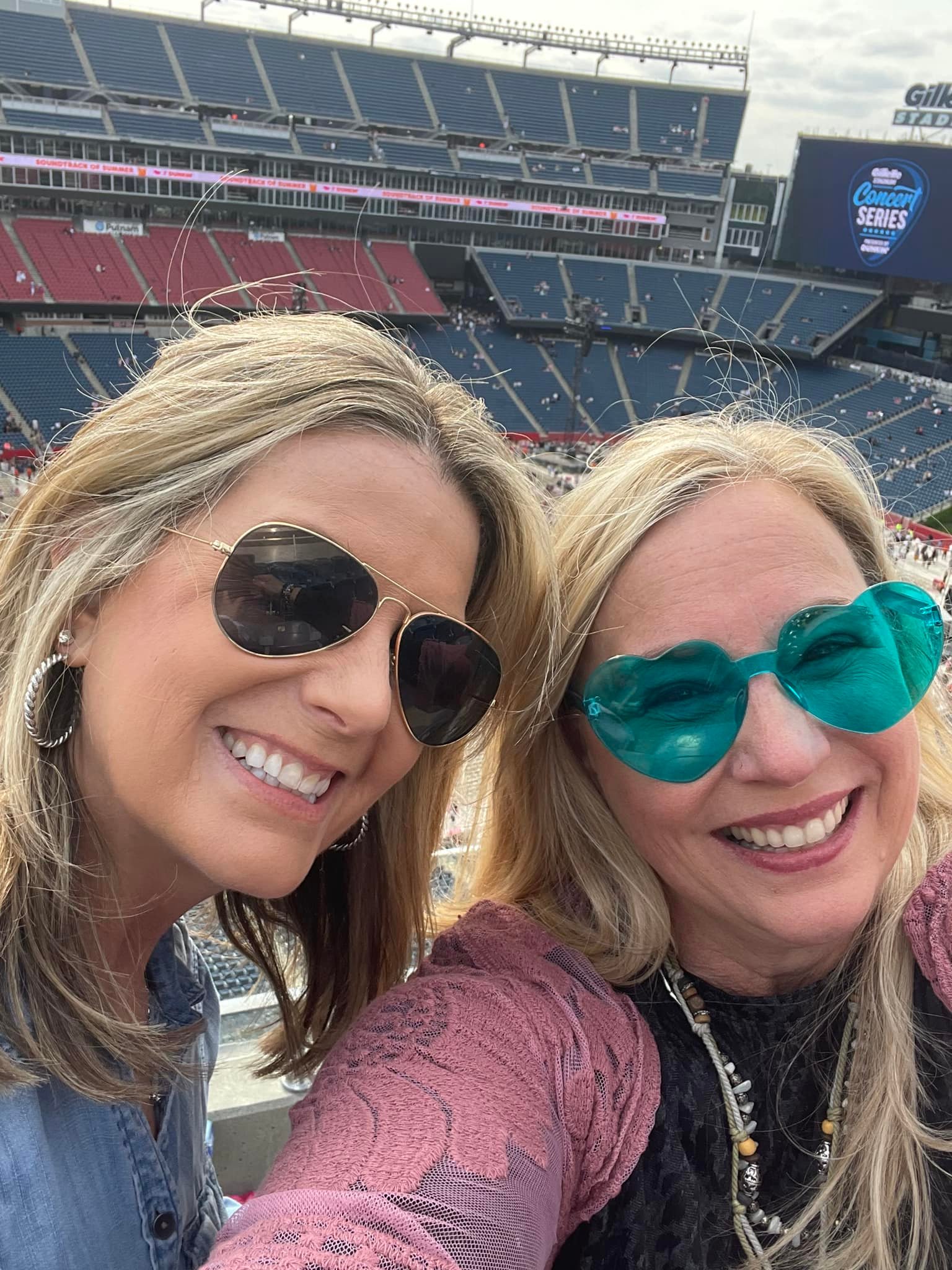 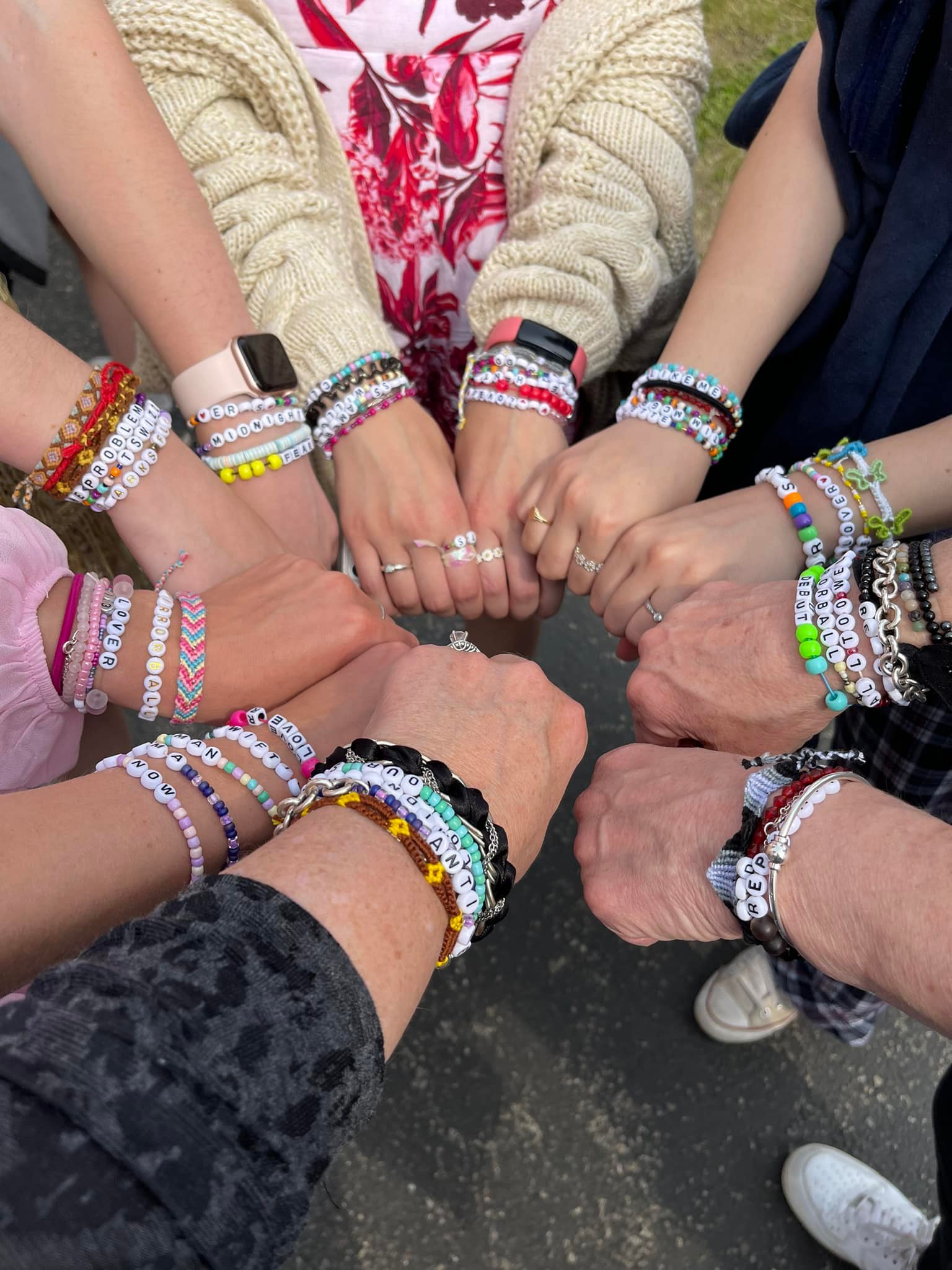 the power of collaborate
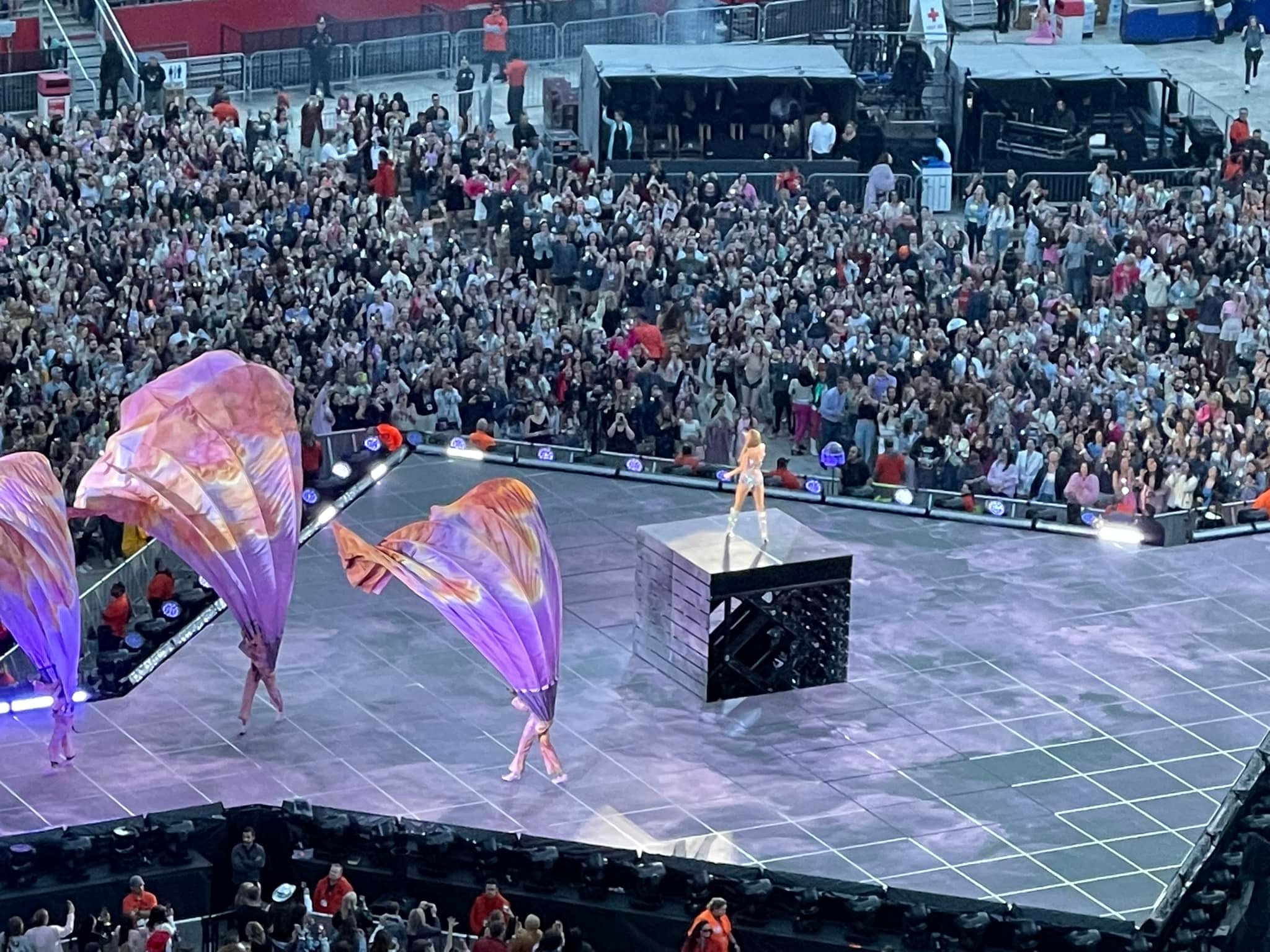 who’s your taylor swift in your life
culture, beliefs, actions, mindset
i-me-us-we
no success is achieved alone
1/26/2025
20
teamwork what makes a great team
1/26/2025
21
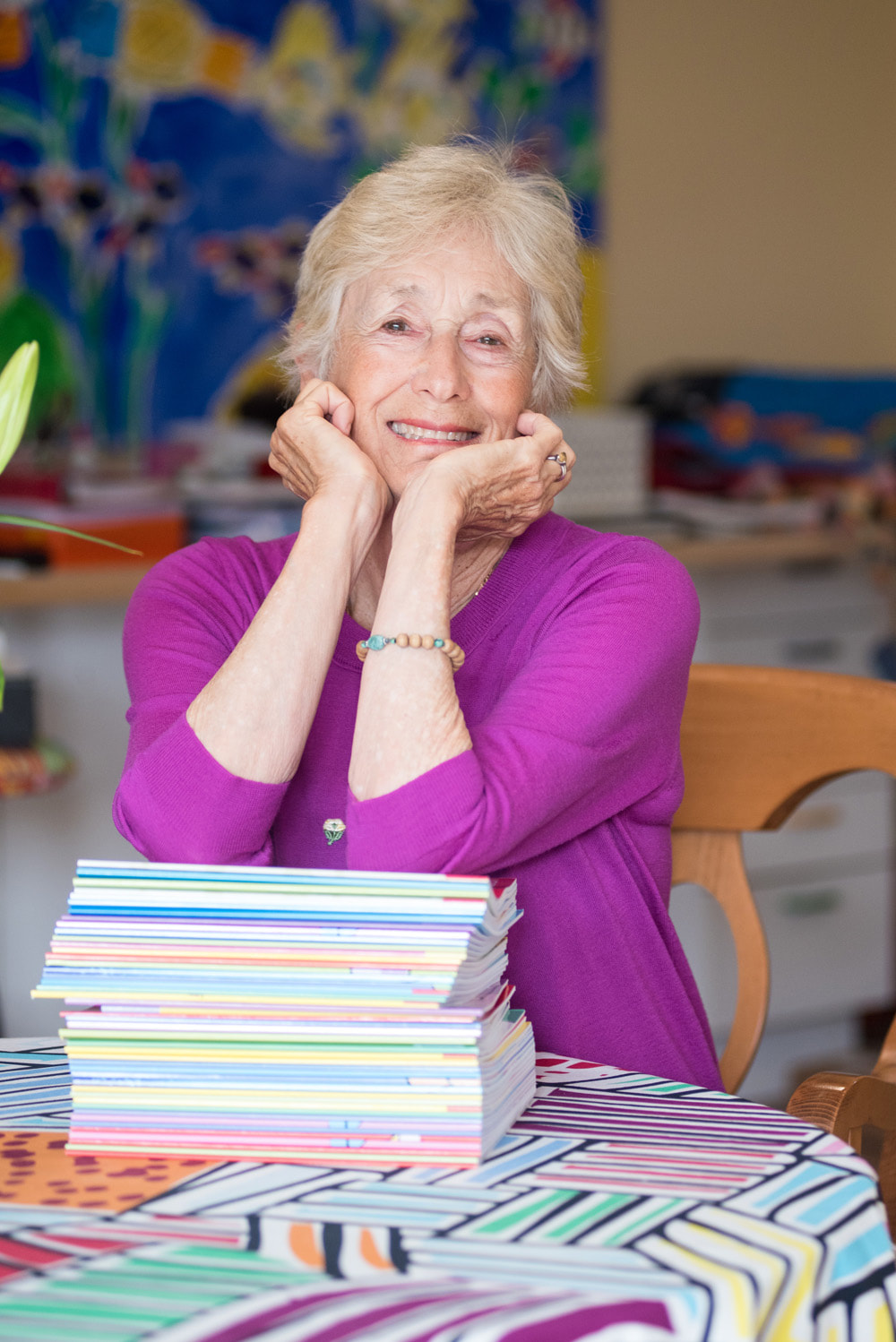 the power of sustain
create a foundation for lifelong success
operate from enoughness
be open to change, growth mindset
think long term
1/26/2025
22
the power of adjust
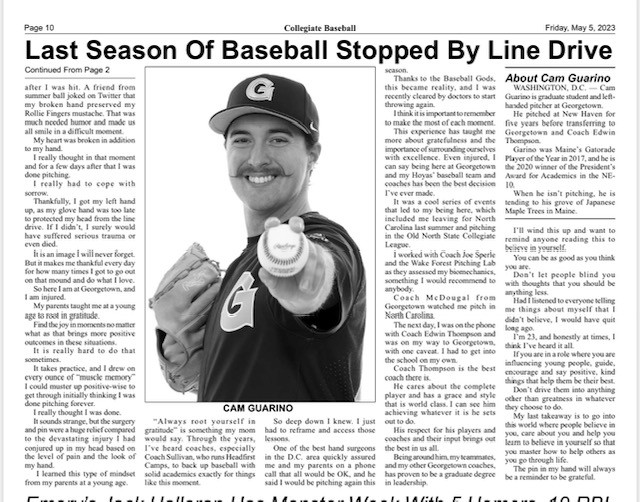 embrace change
change is the foundation of progress
strategies: adapt, view challenges as opportunities, and learn from every outcome
process grief and loss
share your story
1/26/2025
23
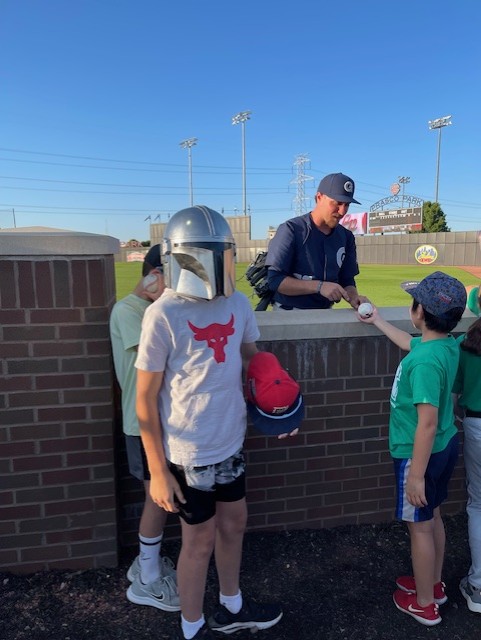 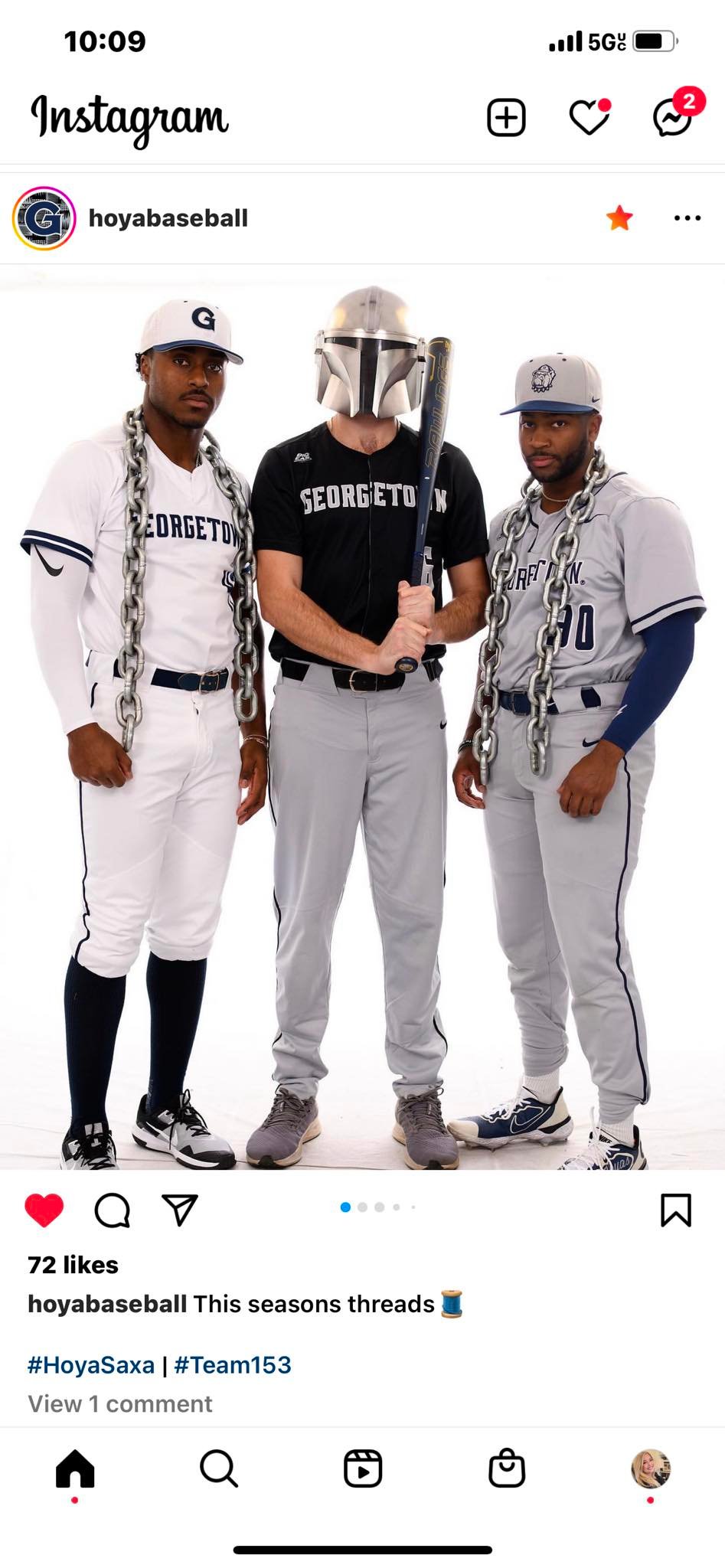 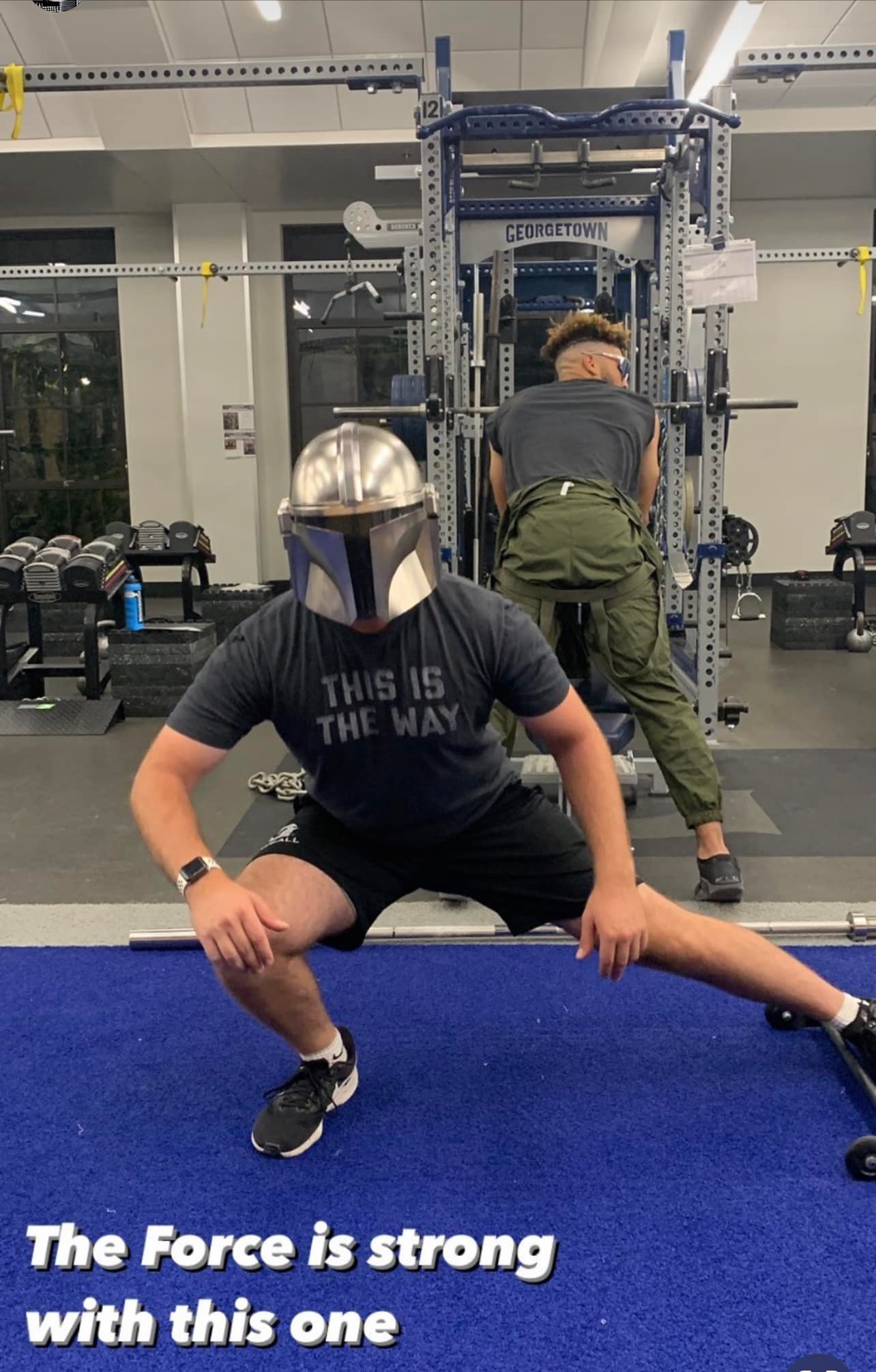 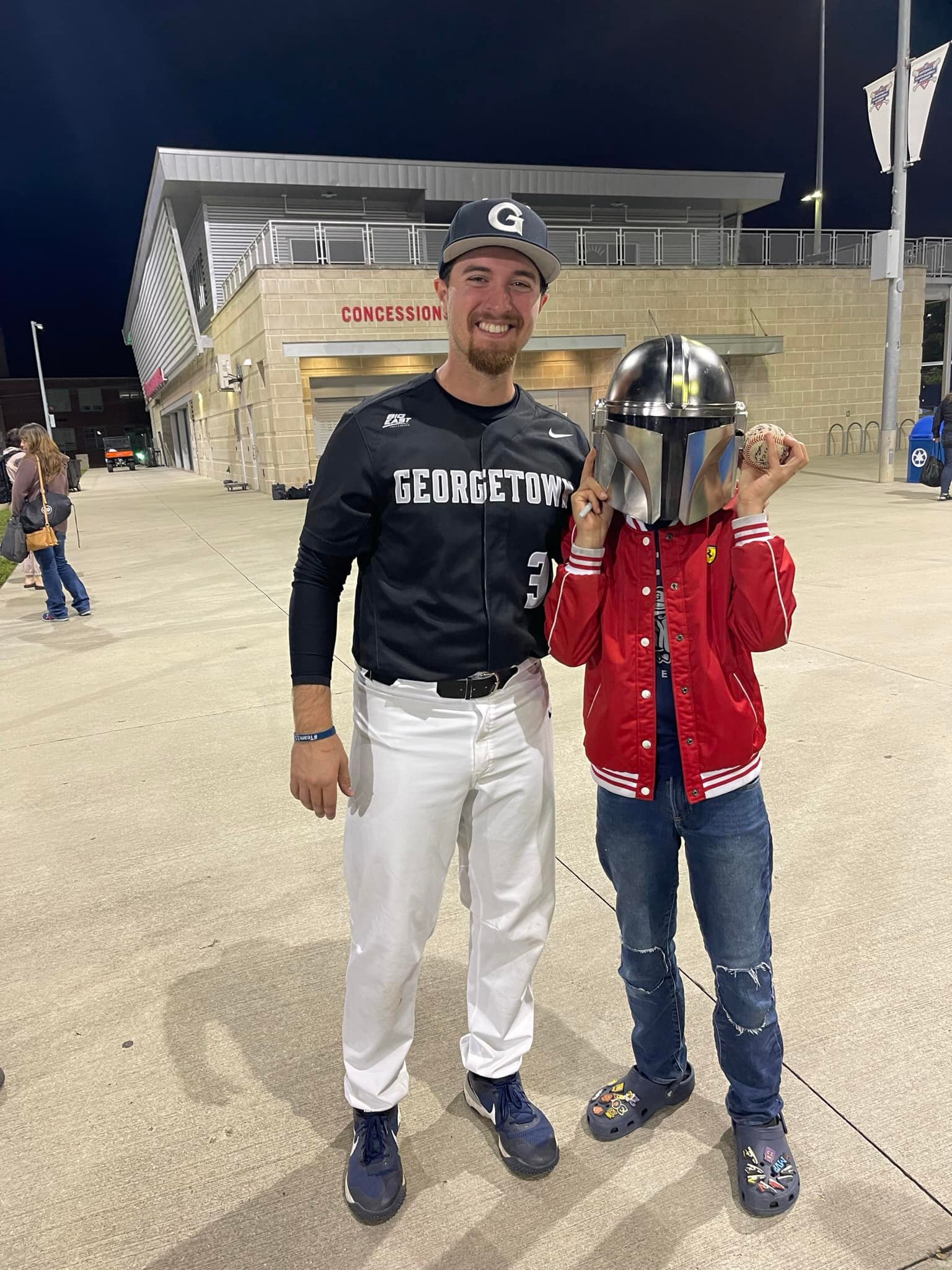 the power of your story
cam’s story
1/26/2025
24
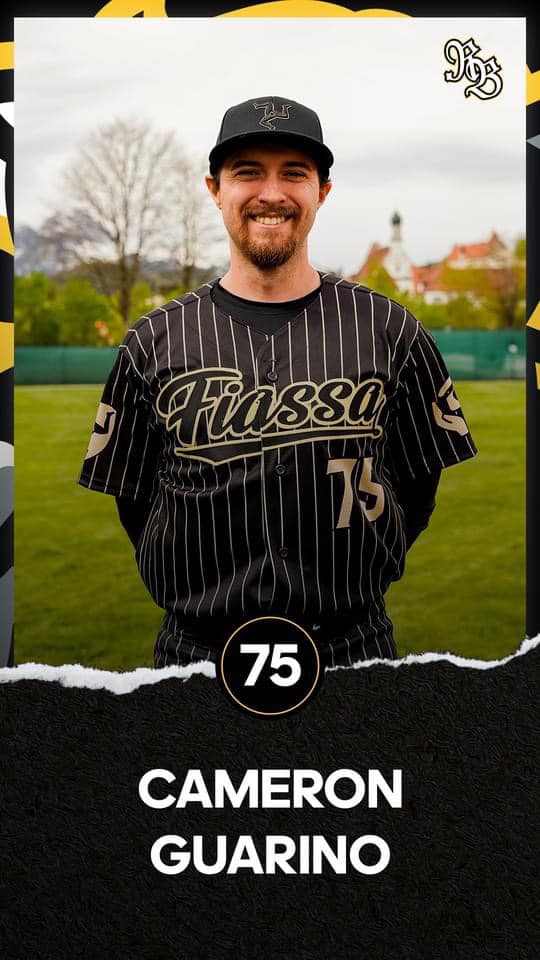 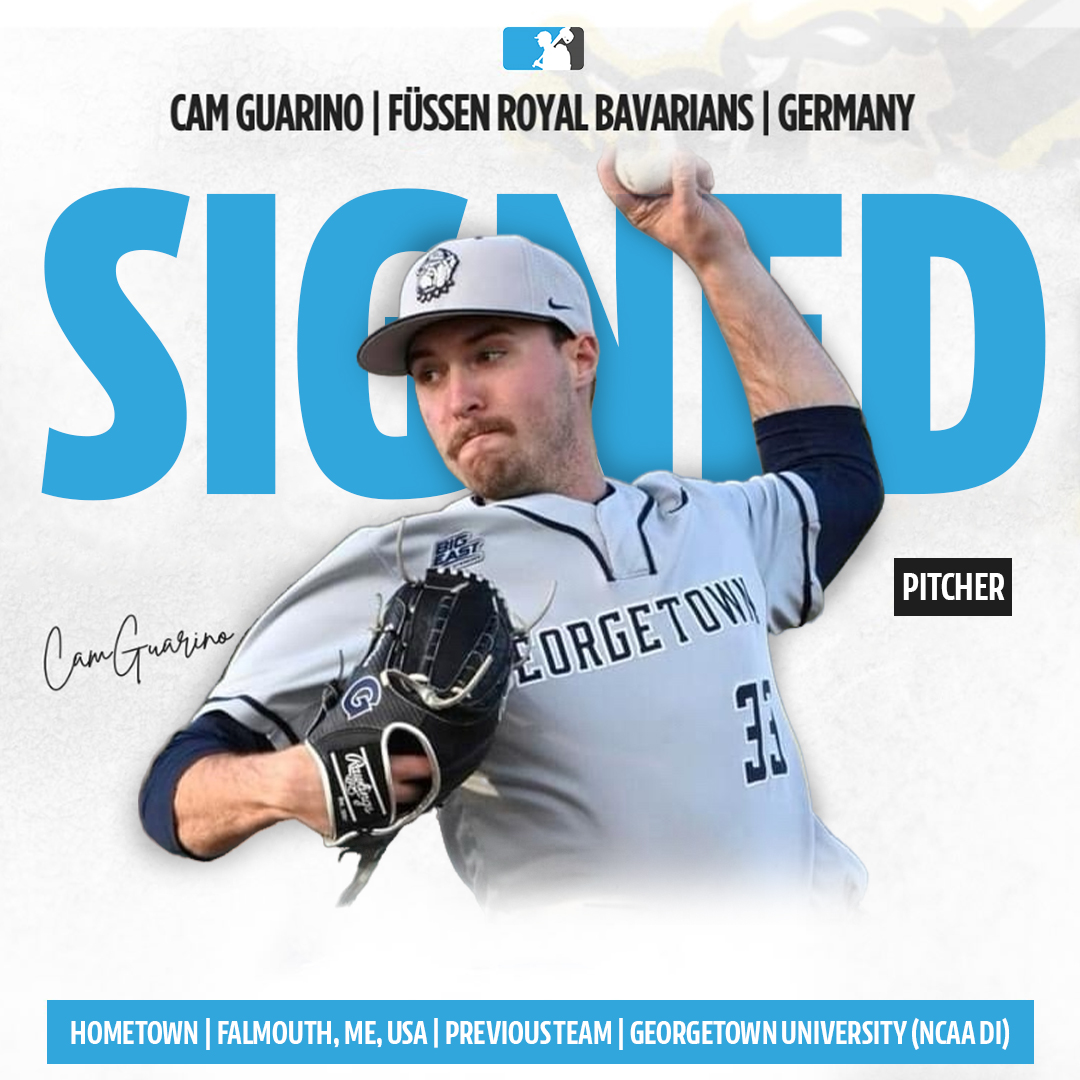 the power of adjust
embrace change
change is the foundation of progress
strategies: adapt, view challenges as opportunities, and learn from every outcome
process grief and loss
share your story
1/26/2025
25
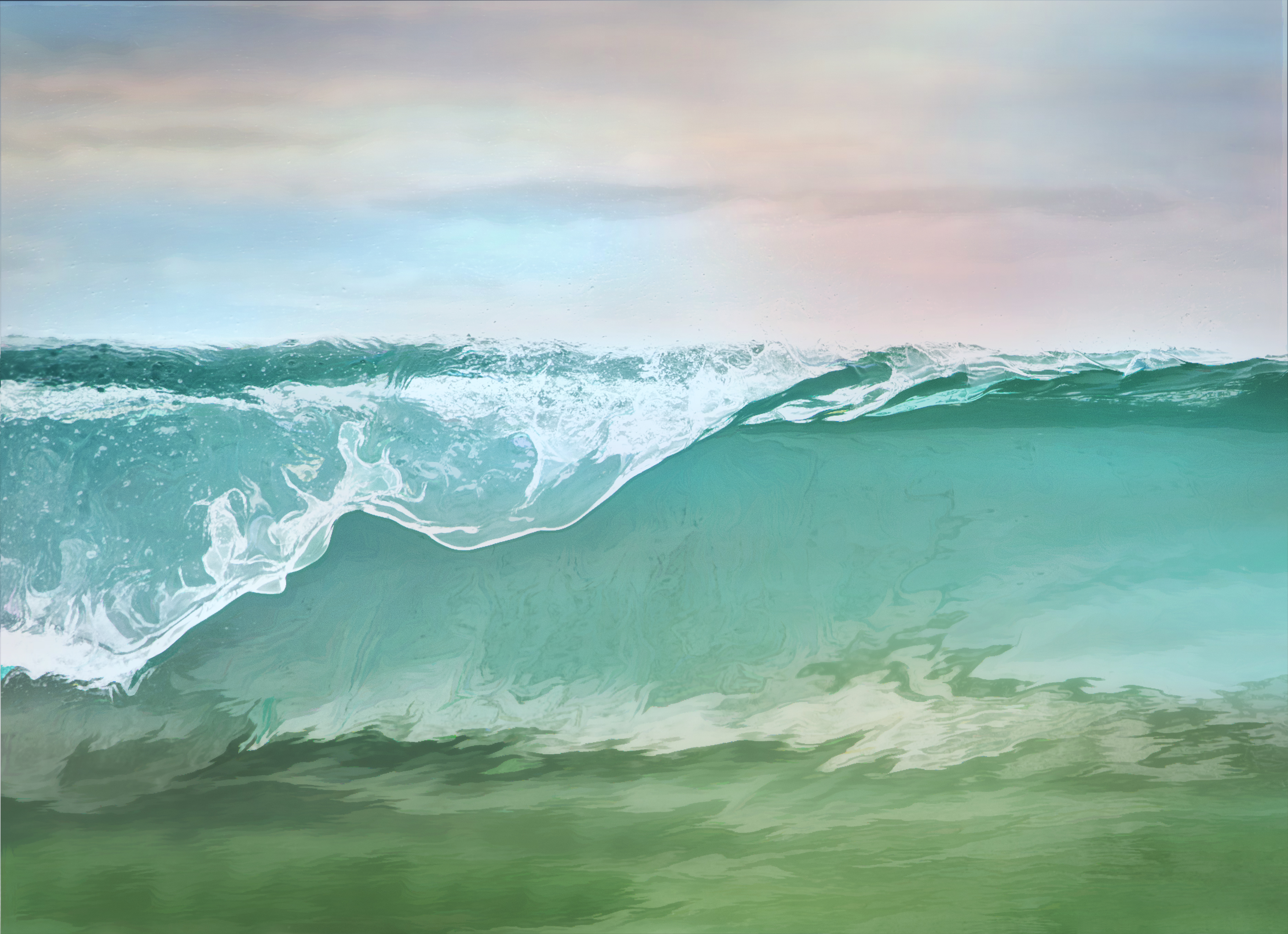 if I make this change will it be worth itrisk                     change                    rewardknown                                            unknown
Vacillate/oscillate  - most people fear change
1/26/2025
26
reduce the fear of change
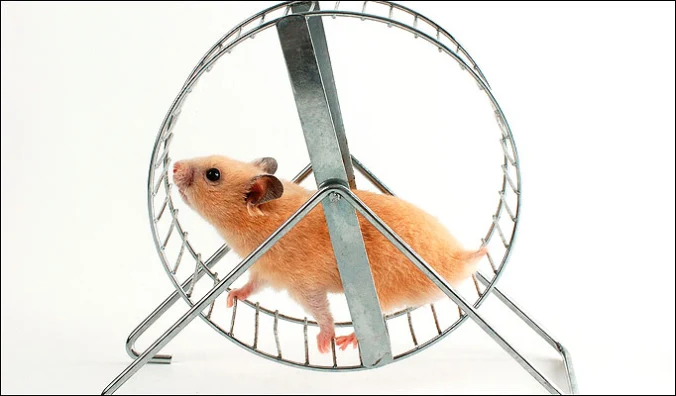 is this in line with the essence of who i am
does this celebrate my unique skills and gifts
am i taking responsibility for my emotions, actions and behavior
how does this impact others around me and the world as a whole
does this moment or action contribute to my longevity and health
is my mind at peace and my spirit content
1/26/2025
27
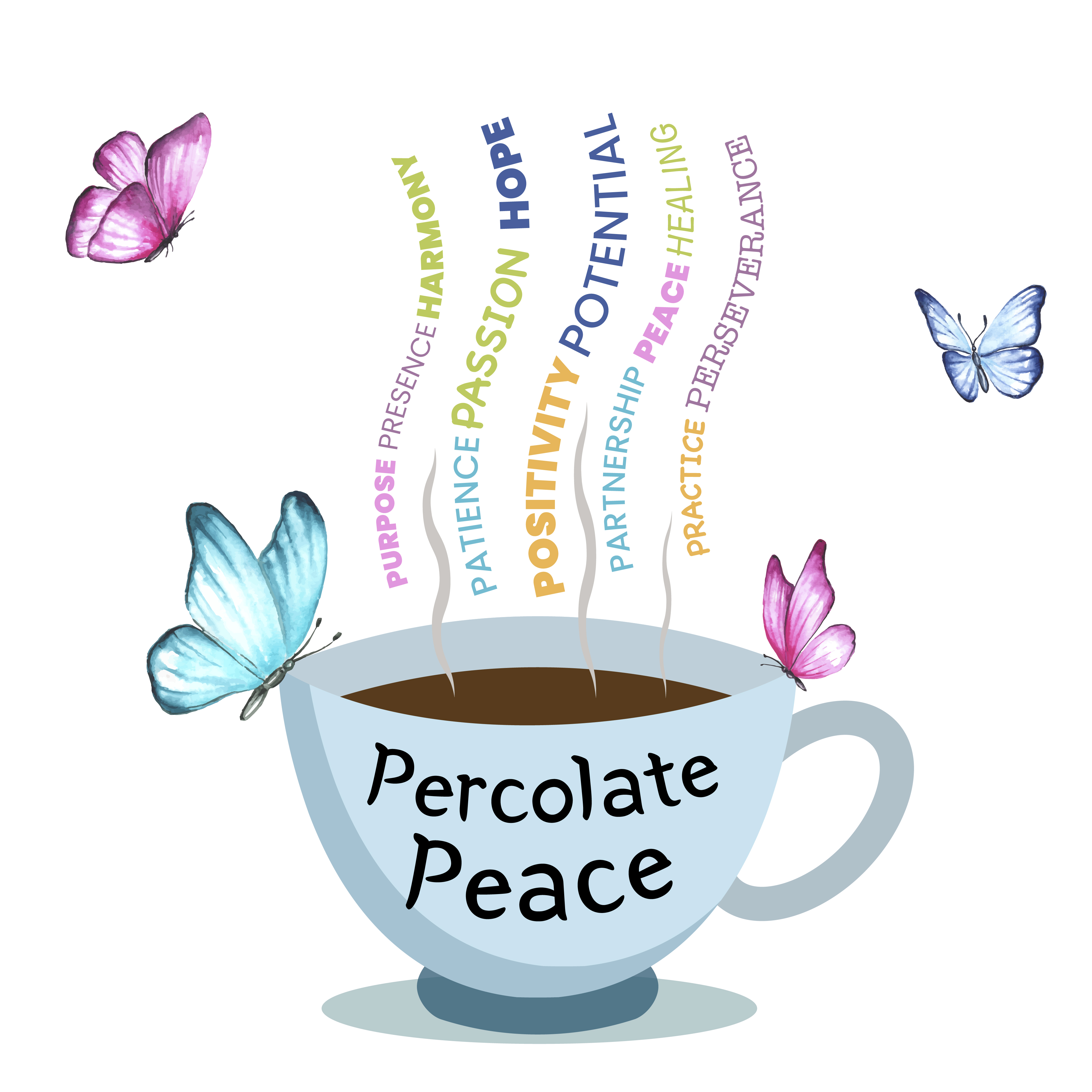 the power of celebrate
count your blessings
find those that need your help
let your superpowers shine
share your why
success stacking
percolate peace
1/26/2025
28
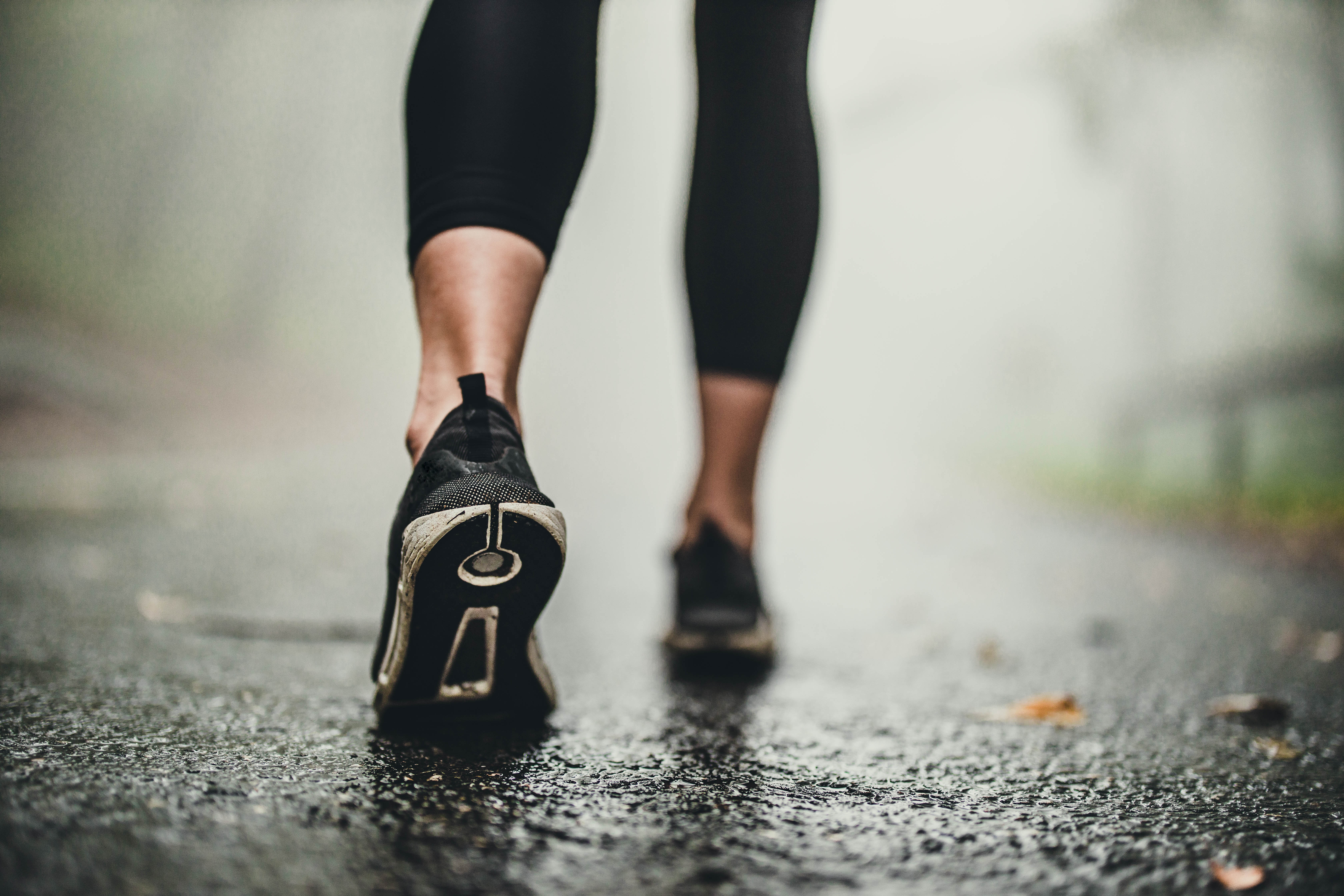 As you take the next step, what do you want to take with you?
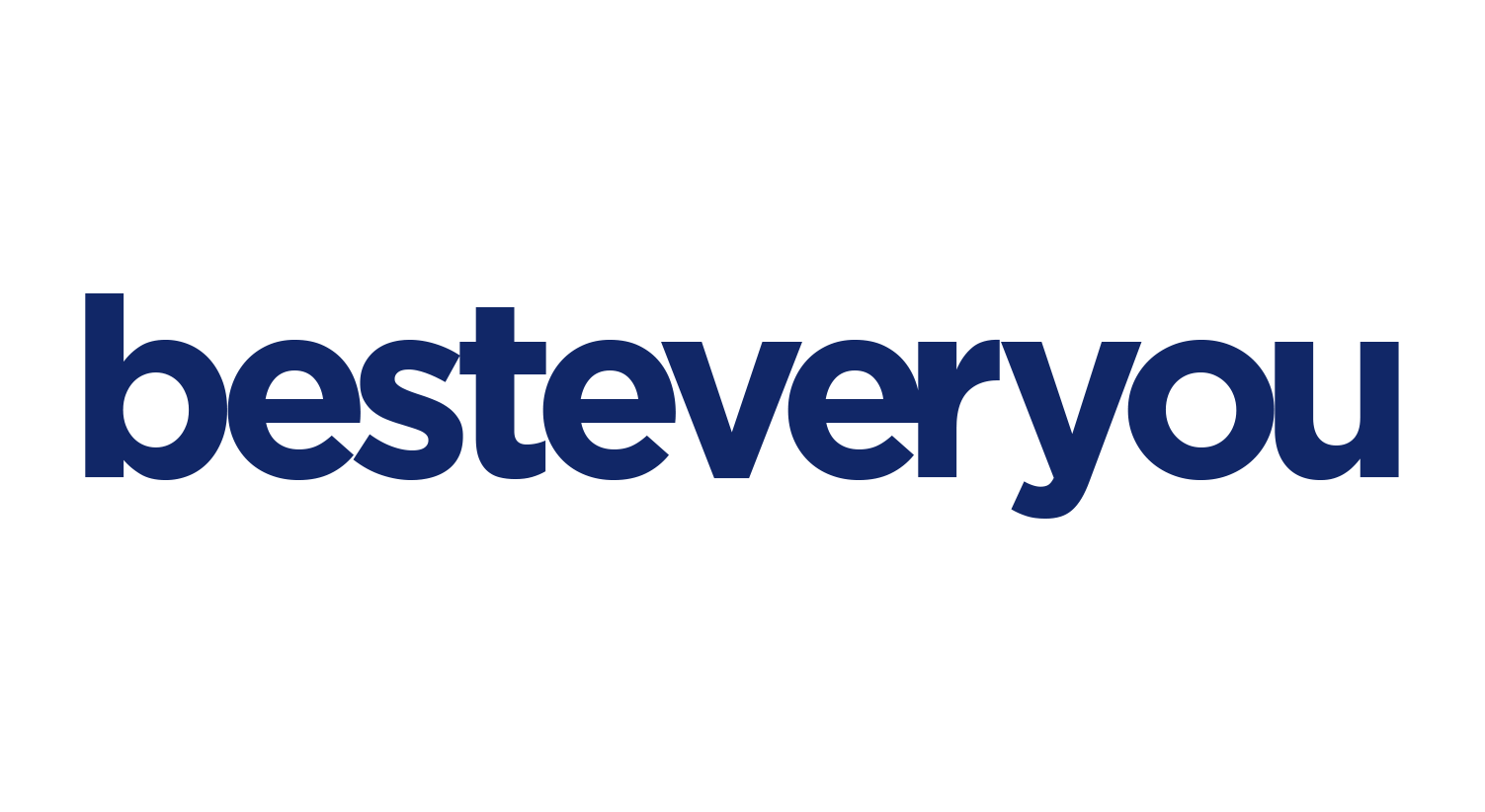 1/26/2025
29
Thank You!!
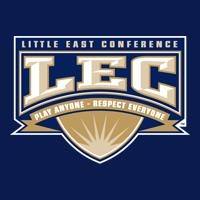 elizabeth hamilton-guarino
elizabethguarino.com
besteveryou.com
instagram: elizabethguarino_official
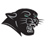 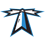 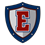 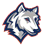 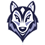 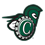 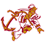 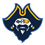 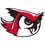 1/26/2025
30